Ride share impacts on airport Mode share
Ransford S. McCourt, PE, PTOE
DKS Associates
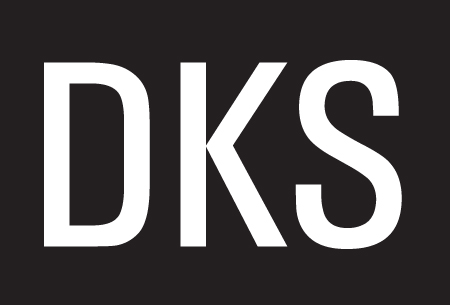 October 2018 ITE San Diego Section
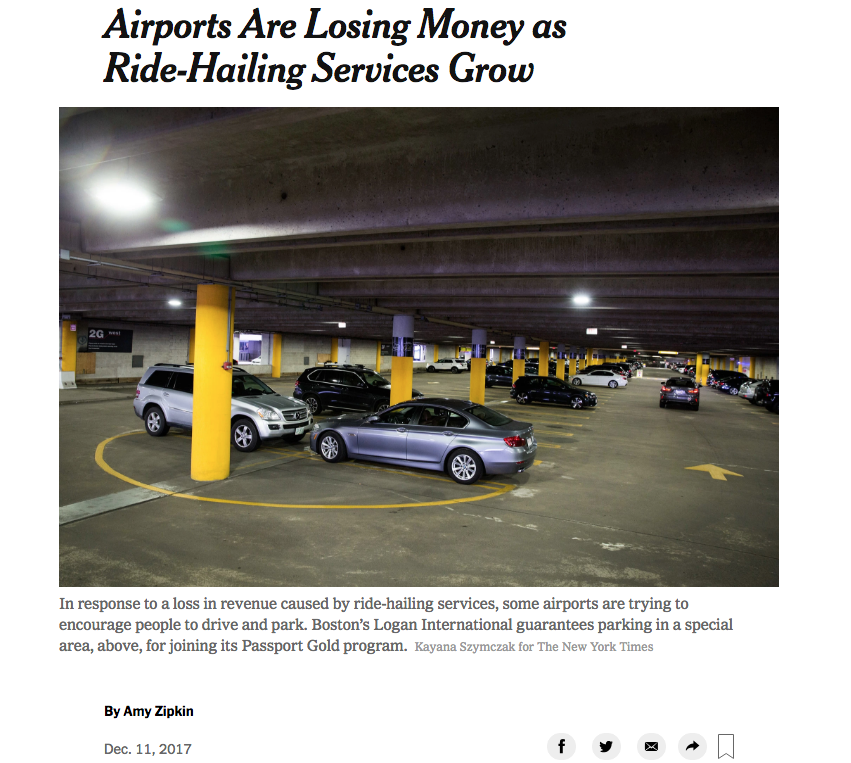 New York Times
December 2017
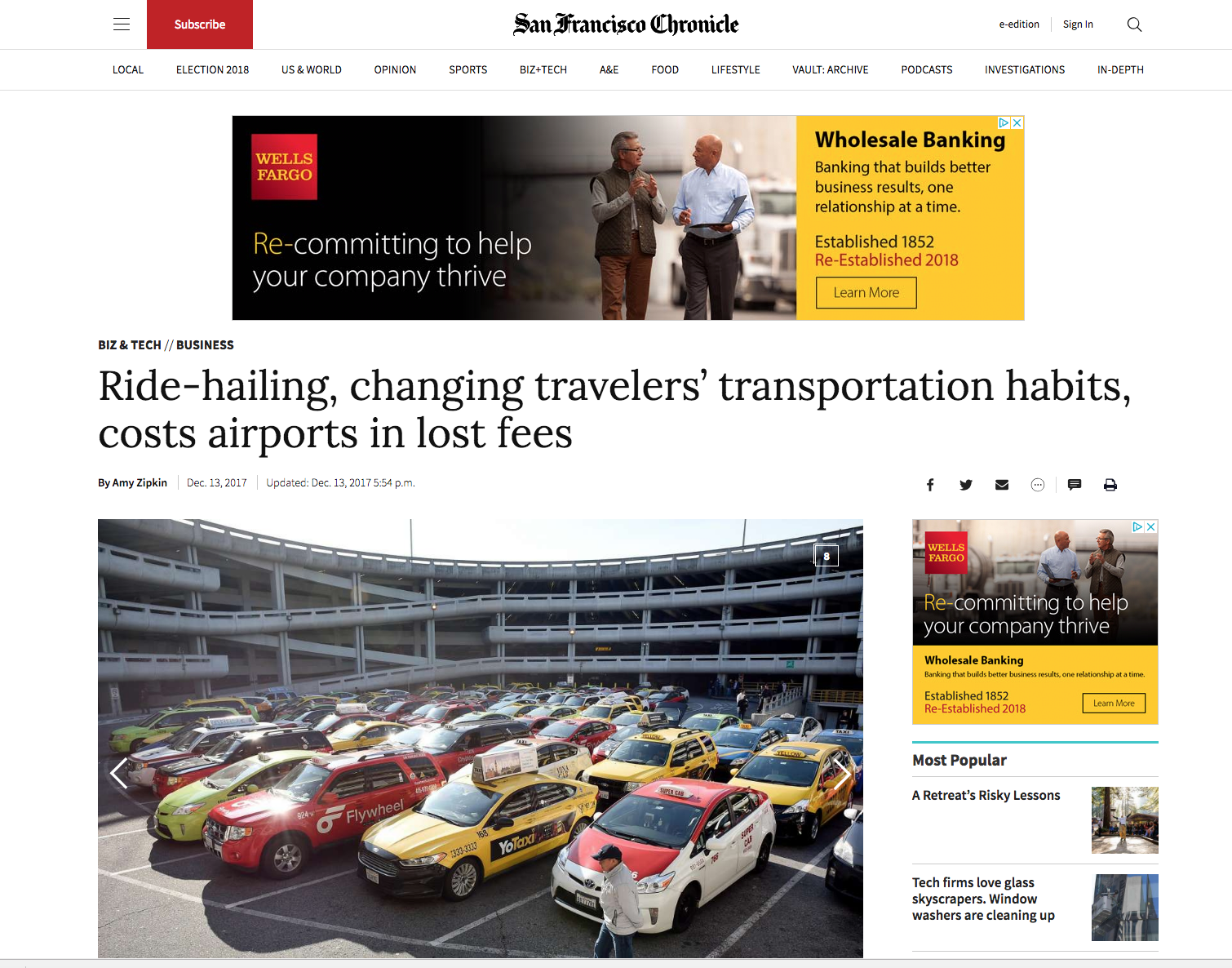 San Francisco
Chronicle
December 2017
Agenda
Research into Mode Share Impacts at Airports
Ridesharing Data Case Studies

Washington, DC (DCA)
Seattle, WA (SEA)
Portland, OR (PDX)

What does it mean in terms of design going forward?
History
2012 - Initiated service
  2014 – Nashville 1st airport 	with TNC agreement  
  2016 – Permitted at more 	than 90 airports

Today – Few airports do 	not 	have TNC 	access
Quick disruptor
History
The Why
Provide customer travel options
Reliable
Comfortable
Convenient
Cheaper
ACRP 84 Synthesis  2017
Drop off at same curb area for private vehicles (63%)
Pick up at private or commercial vehicle curb space (85%)
Airports most commonly charge $2-$4 per trip
80% rely on rely on self reported trip data to TNCs
Technology increasing
Medium Airports - $500K to $5M
Large Airports - $1M to $20+
Half the Airports report increased congestion at curb

NOTE: Limited data set, InterVISTA, anecdotal
ACRP 84 Synthesis  2017
Mode Choice changes
Taxi  - reduced 5%-30%
Shared Ride (vans) – reduced 18%-30%
Private vehicle – reduced 10-20%
Parking customers – reduced 5%-10%
Rental car transactions – reduced 13%
Limousine – little change
Washington DC – DCA Airport
Metropolitan Washington COG
Washington DC – DCA Airport
Metropolitan Washington COG
Seattle – Seatac airport
Seattle – Seatac airport
Compare last five months of 2015 & 2016

        Ground Travel (less private auto) +20%

         TNC’s 160% of trip growth

         Limos, Charters, Vans, Buses -5%
Portland – PDX Airport
Portland – PDX Airport
Portland – PDX Airport
Portland – PDX Airport
Portland – pdx Airport
Portland – PDX Airport
What does this all mean?
Curb space management is key
Dropping off at the curb and pick up space are the most impacted
Vehicle drops, taxi and shuttles are the next most impacted
Curb management
Curb Space Generation
Creation of curb zones
Shared curb space
Flex curb
Precision in pick-up point
Side of street
Address number for every building
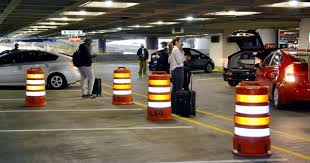 SAN  Diego Airport
What do you call it?
Signs
TNC
Ride Sharing
Ride Service
Smartphone App Ride
Ride Hailing
Pre-Arranged Rides
Brand Names
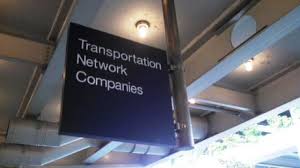 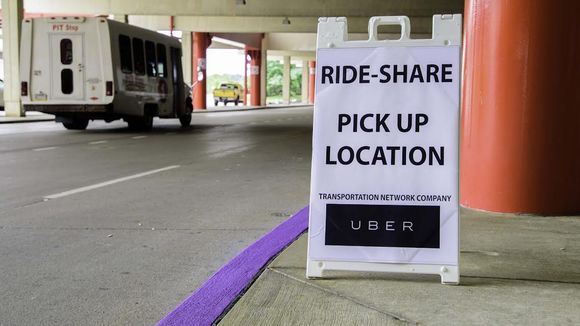 Q’s
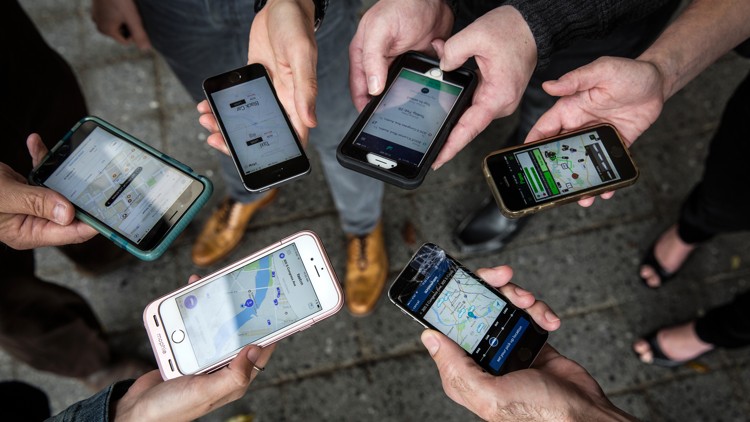 Randy McCourt
Principal, DKS Associates
Randy.McCourt@dksassociates.com
(503) 243-3500
Thanks to :
Mike Coleman & Michael Huggins, Port of Portland

Barry Hennelly, Port of Seattle
Think Portland 2021 ITE Joint International/Western ITE Annual Meeting
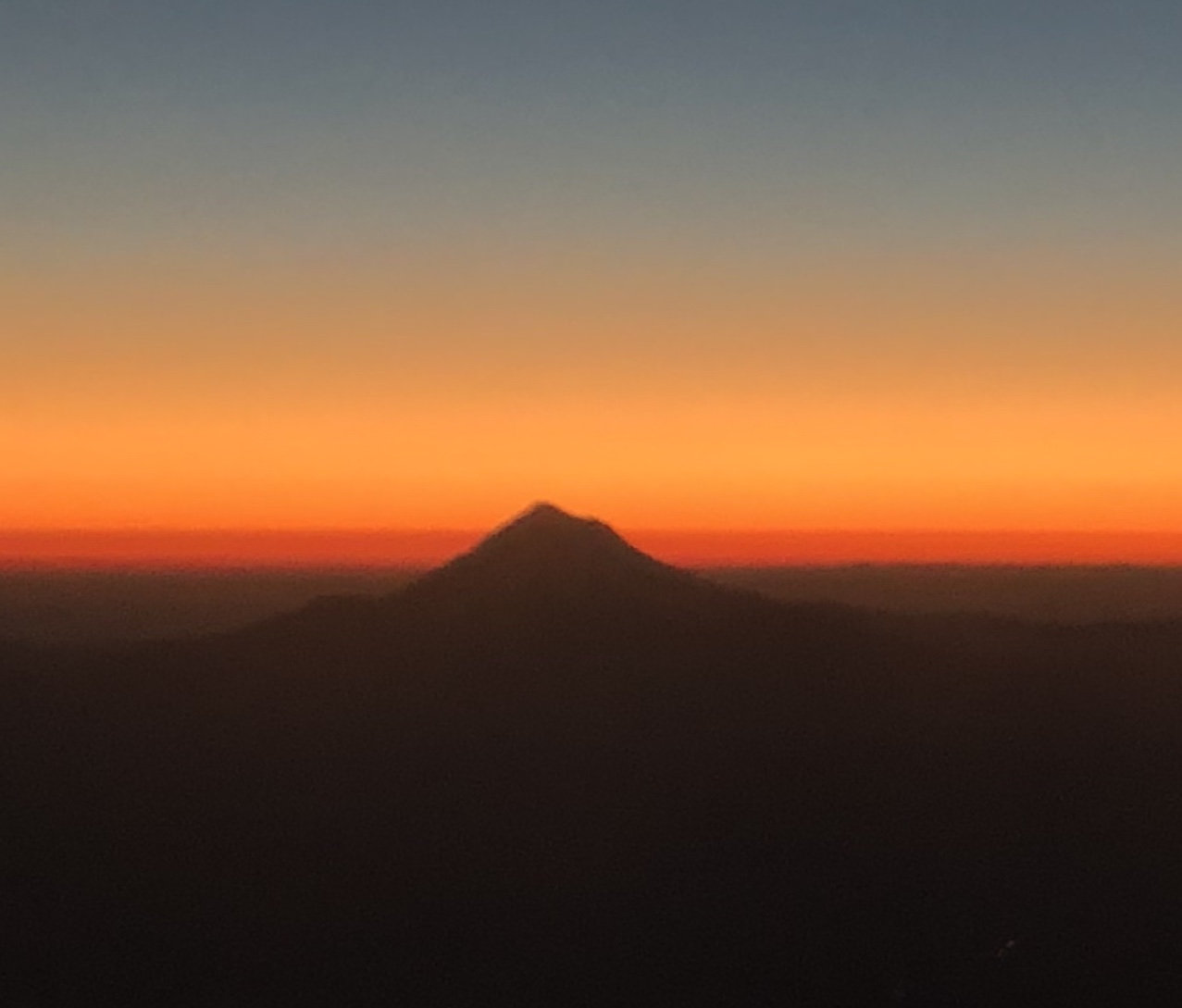